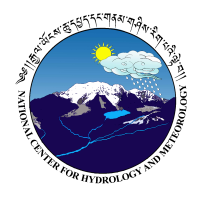 24 – 26 September 2024
Closing the Basic Weather and Climate Data Gaps in South Asia: Advancing SOFF implementation and creating synergiesCountry updatesBangladesh
Outline
Brief introduction of the NMHS
Update on SOFF Implementation
Lessons learned and opportunities
Position of Bangladesh in the  Asia Map
Bangladesh is a Southeast Asian country extends from 200 30’ to 260 40’N and from 880 03’ to 920 40’E on the map.
Brief introduction of the NMHS
Bangladesh Meteorological Department (BMD) is the only  authorized government organization 
to provide weather forecasts and  to issue warnings for meteorological disaster.
Mandate of BMD
Monitor and issue forecasts and warnings of all meteorological extreme events like tropical cyclone, severe thunderstorm/ tornadoes, heavy rainfall, drought, cold and heat wave along with daily routine forecasts round the clock.
Issues short, medium and long-range forecasts for agricultural planning and operation of daily farmer’s activities.
Observe Weather Elements Over the Country and share related  Data with the Stakeholders.
Provides seismological information in and around the country along with Tsunami Advisories and warnings to the Government and public.
Mandate of BMD
Supply and facilitate the application of climate data and information to the Government and private agencies for planning and performance of socio-economic development activities.
BMD is involved in monitoring of the change/variability of climate and accordingly have to advise government & public for their measures towards proper implementation of climate change strategy & action plan.
Archives all weather and climate data, maintenance of historical records of all meteorological and seismological extreme events in numeric and graphical forms.
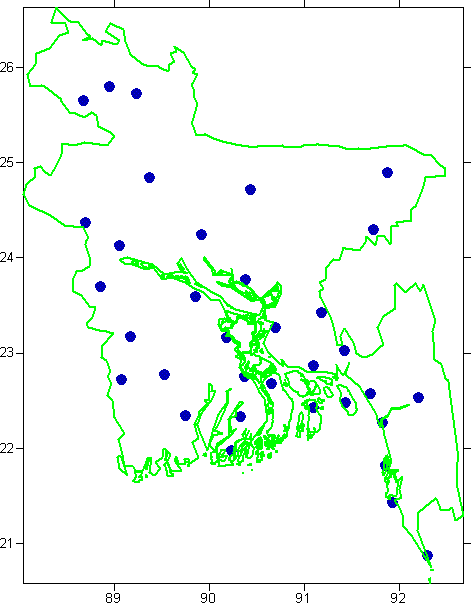 Rawinsonde Observatory
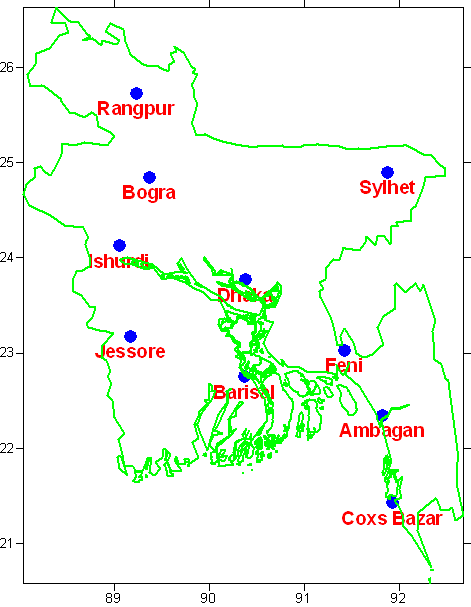 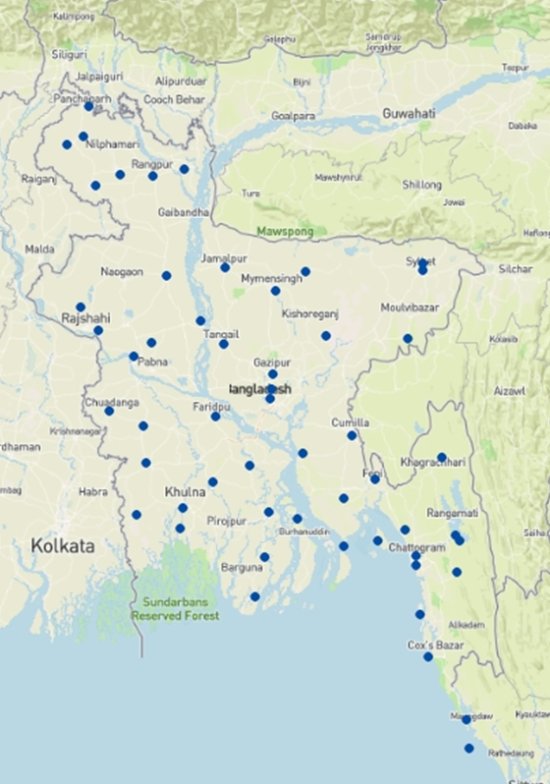 Manual Observatories in BMD
a. Synoptic observatories : 58
b. Pilot Observatories : 11
c. Rawinsonde Observatories : 06
d. Agromet observatories : 19
e. RADAR Stations	: 5  
f. Earthquake Monitoring Stations: 10
g. Lightening Sensor : 11
Khepupara
Synoptic Observatory
Pilot Balloon Observatory
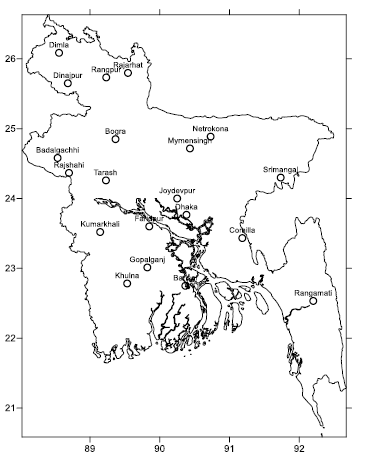 Agromet Observatory
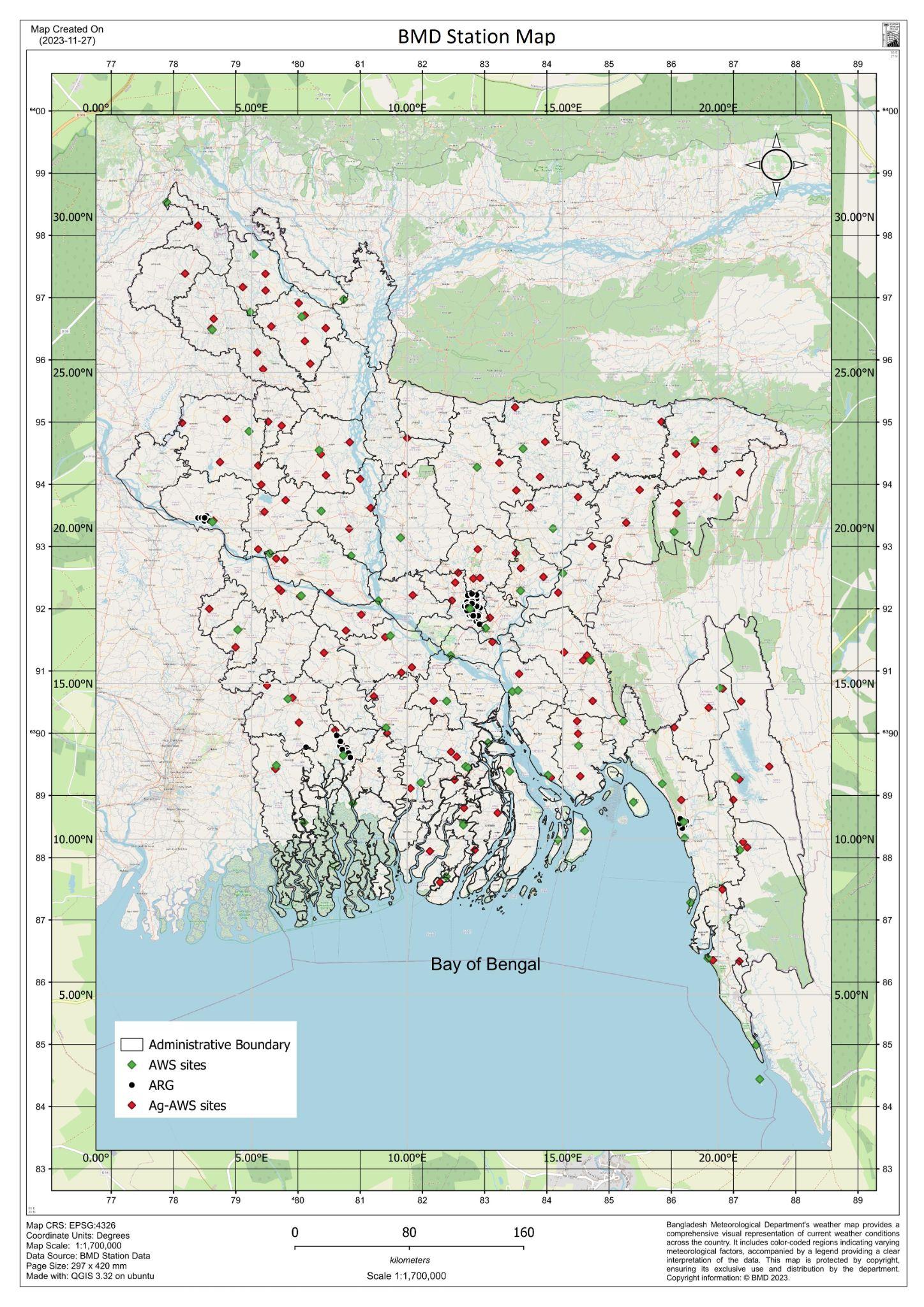 Automatic Observatories
a. Automatic Weather Station(AWS): 61
b. AgriAWS: 125
c. Automatic Rain Gauge: 65
15 GBON designated surface land stations
01 GBON designated upper-air station
Update on SOFF Implementation
18 October 2024 - deadline for first draft of funding request
30 November 2024 - deadline for final version of funding request
Lessons learned and opportunities
Need to remove problem with hourly data transmission
Need to improve Data quality
Need to improve Calibration facility and timely calibration
Need to improve ICT infrastructure and services at BMD  for complete data processing and data transmission from the automatic observing stations to the Global NWP centers in real-time  through WIS 2 box. 
Need to improve CDMS and establish back up CDMS.
Surface land stations : 4
Standard density 200km 
Variables: SLP, T, H, W, P
Observing cycle: 1h
All stations are Automatic Weather Stations (AWS)

Upper-air stations operated from land: 1
Standard density27 500km 
Vertical resolution: 100m, 
up to 30 hpa
Variables: T, H, W
Observing cycle: twice a day

The fifth surface station (yellow circle) is added for SOFF consideration
Thank you